Unidades de competencia que se desarrollan en el curso
 Utiliza los recursos metodológicos y técnicos de la investigación para explicar, comprender situaciones educativas y mejorar su docencia.
 Establece relaciones entre los principios, conceptos disciplinarios y contenidos de los programas de lengua en educación básica (L1 y L2) en función del logro de aprendizaje de sus alumnos, asegurando la coherencia y continuidad entre los distintos grados y niveles educativos.
 Utiliza metodologías pertinentes y actualizadas para promover la adquisición y el aprendizaje de la lengua de los alumnos de acuerdo con lo que propone el currículum, considerando los contextos y su desarrollo integral.
Saltillo, Coahuila de Zaragoza.                                                                                                       25-06-2021
ESCUELA NORMAL DE EDUCACION PREESCOLAR
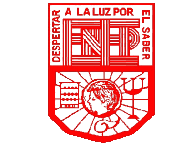 Ciclo 2020 – 2021
Licenciatura en Educación Preescolar
Evidencia global: Actividad videograbada.
Asignatura: Practicas sociales del lenguaje.
Titular: Yara Alejandra Hernandez Figueroa.
Alumnas: 
Alondra Huerta Palacios N.L: 11
Melissa Martinez Aldaco N.L: 12
Semestre: 2º   Sección: A”
Link del video
https://www.youtube.com/watch?v=mw7PA47SknQ
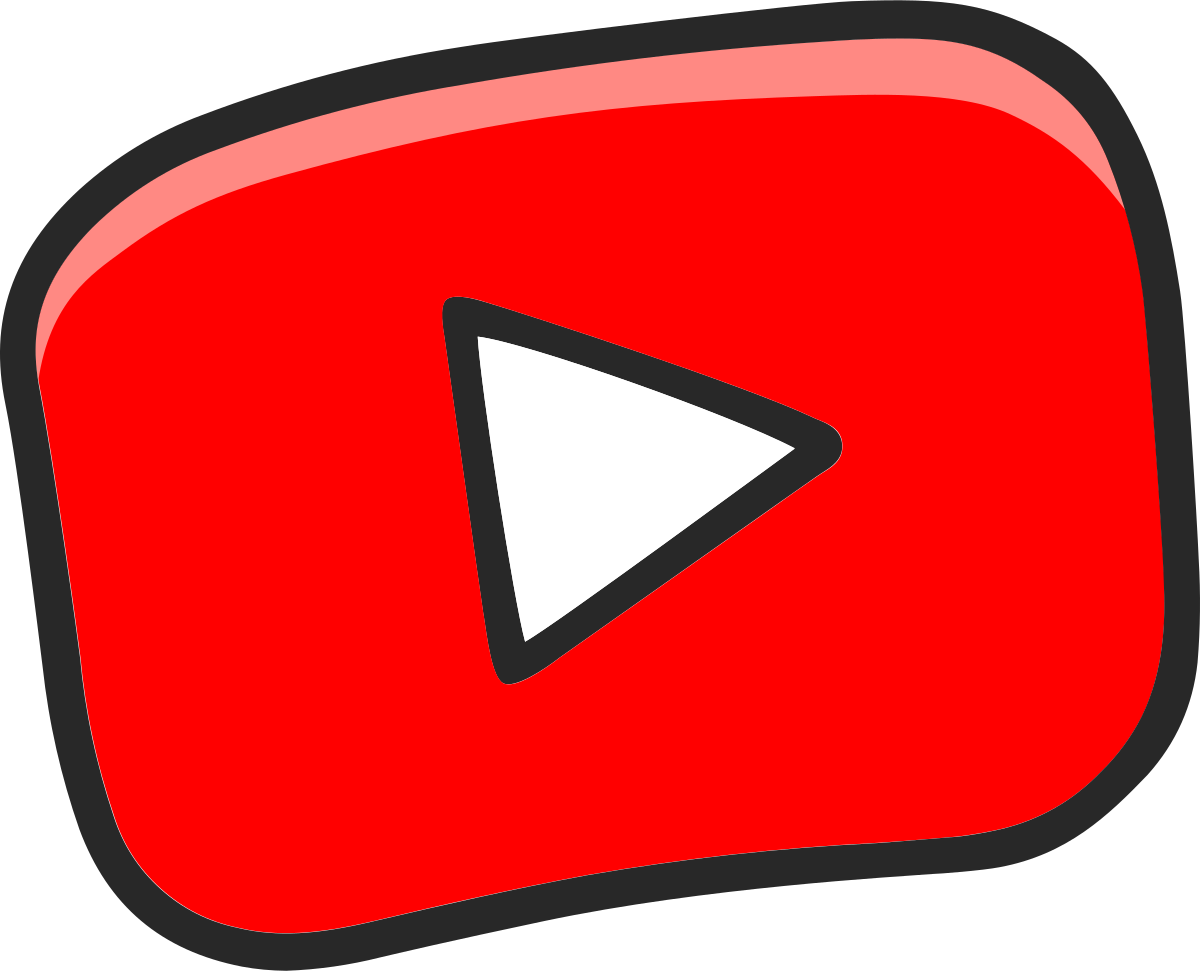